Chính tả
Trong lời mẹ hát
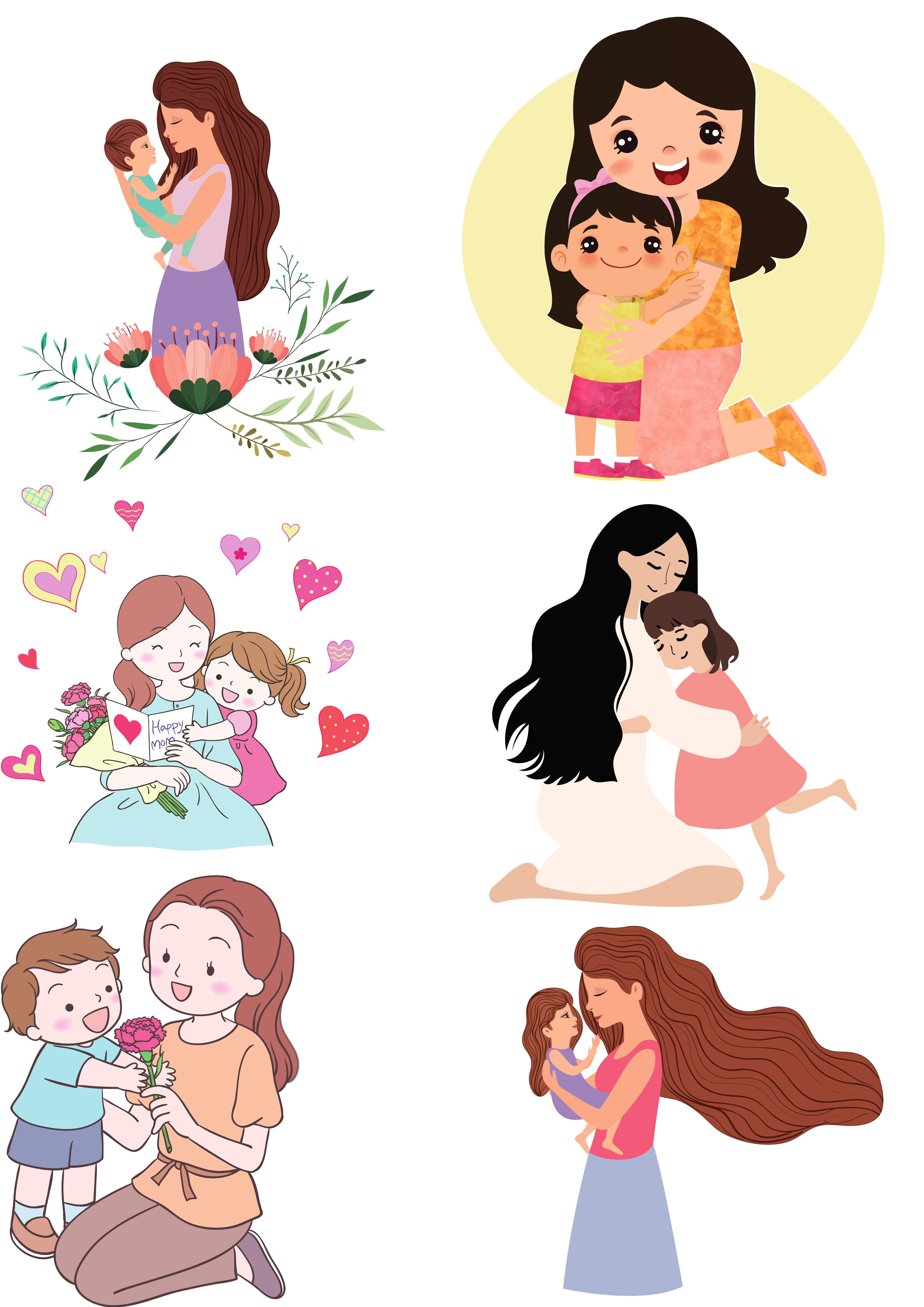 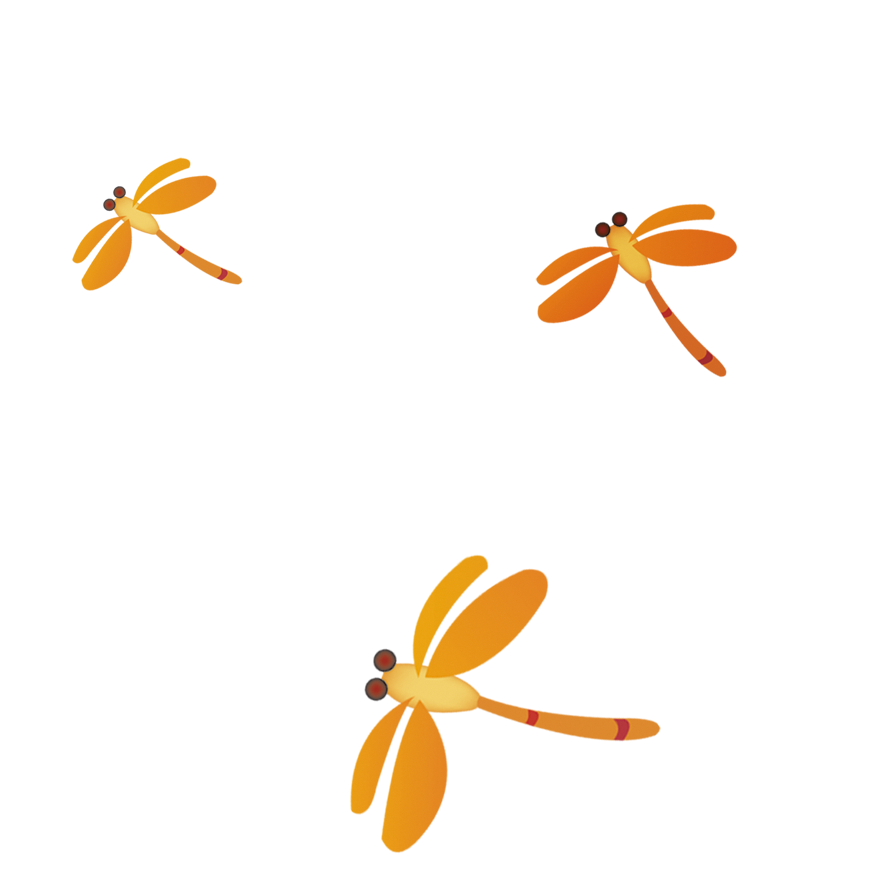 Mục tiêu bài học
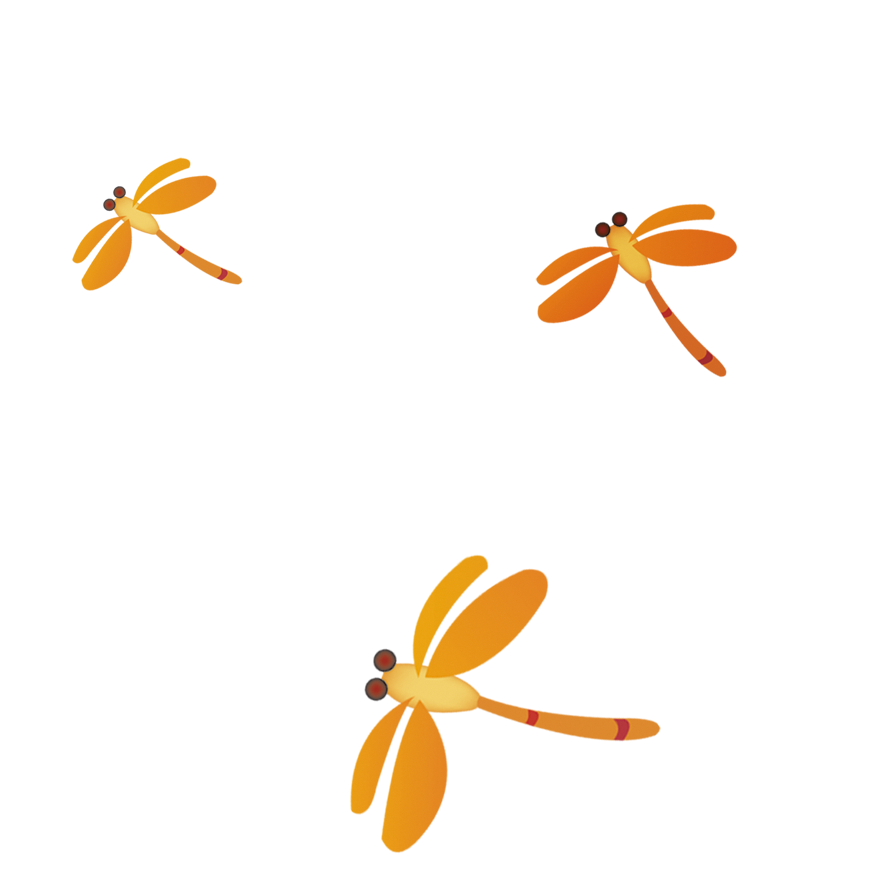 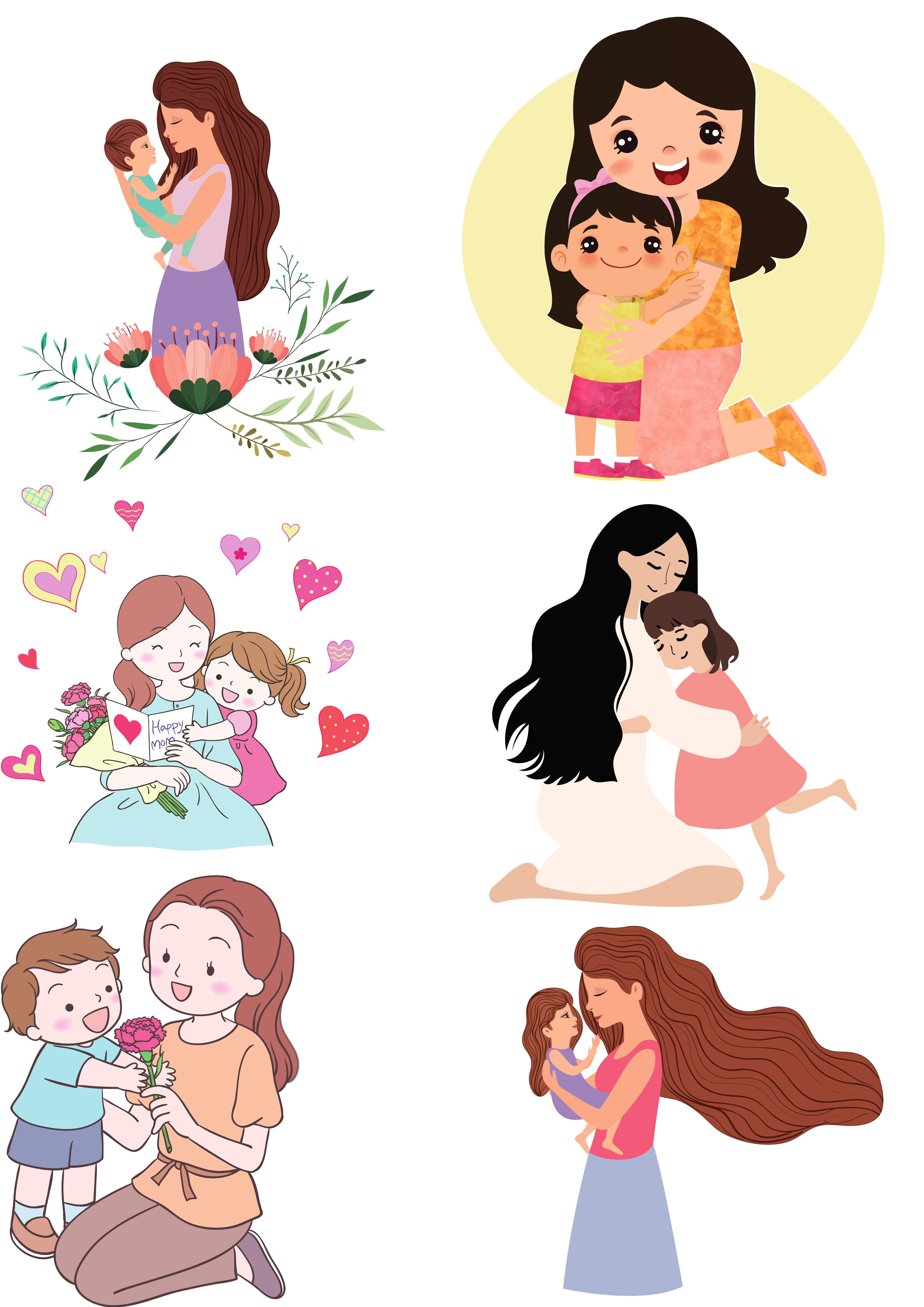 Nghe - viết đúng bài thơ Trong lời mẹ hát
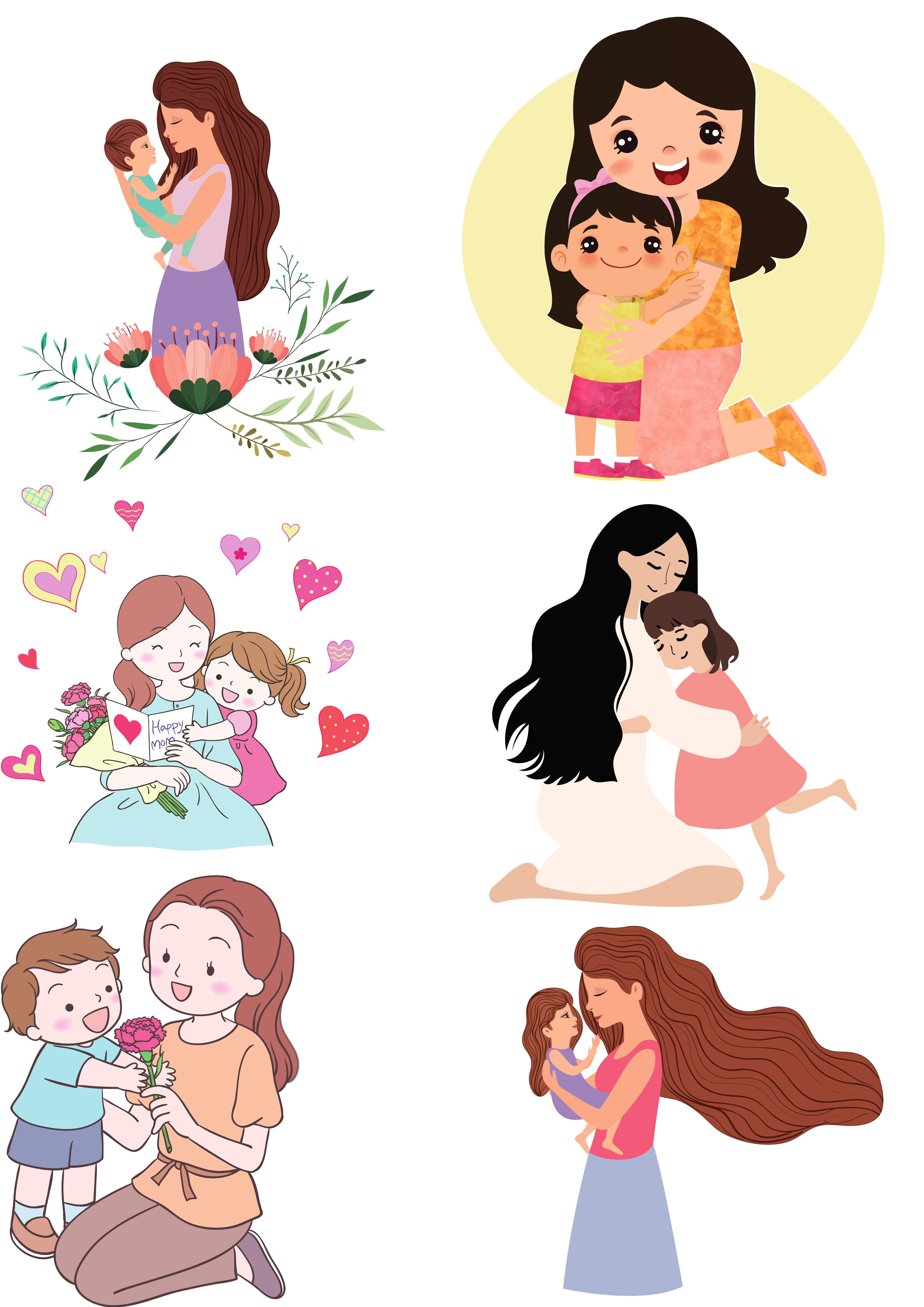 Trình bày đúng hình thức thơ
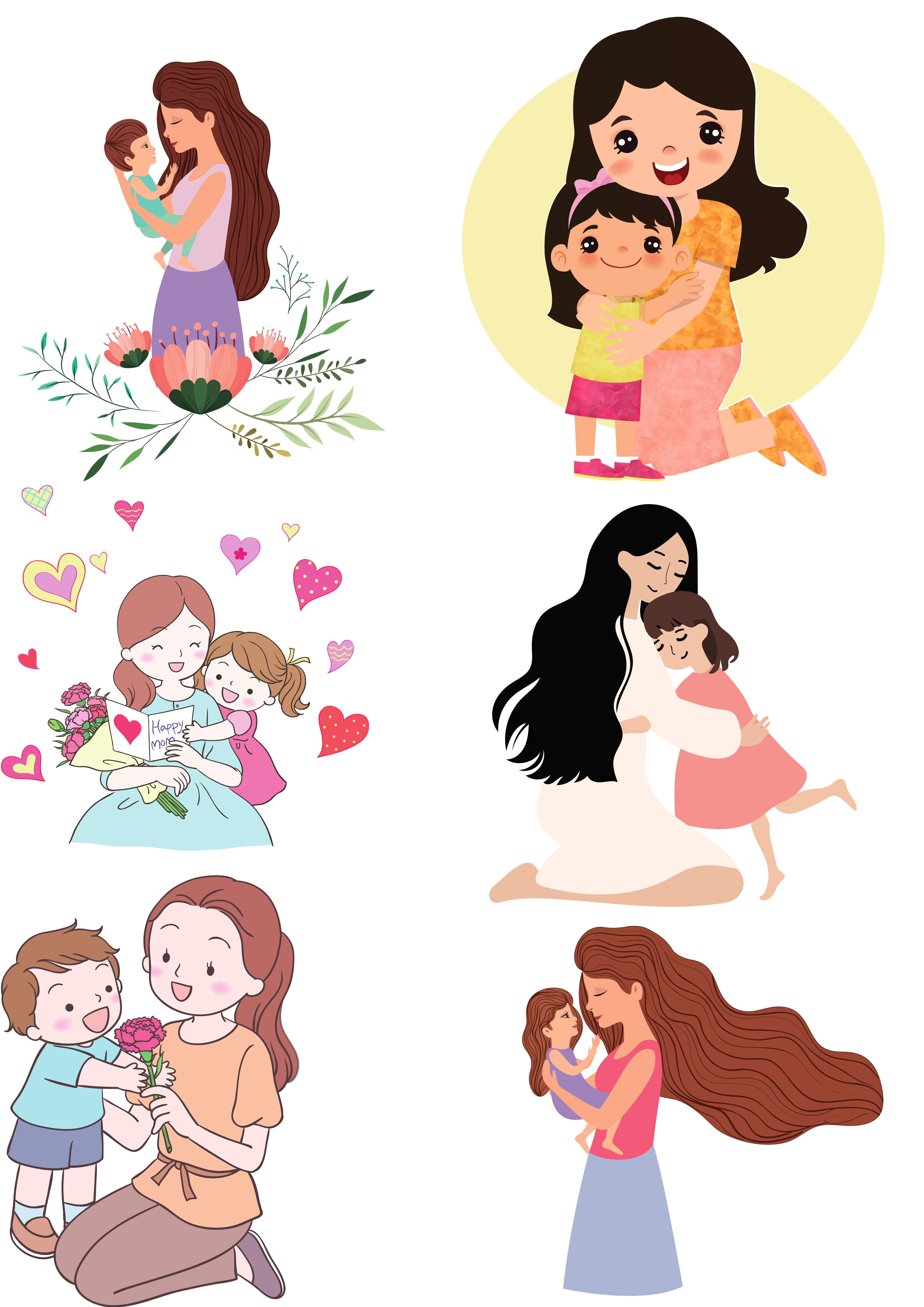 Tiếp tục ôn quy tắc viết hoa tên các cơ quan, tổ chức.
Nghe – viết
Trong lời mẹ hát
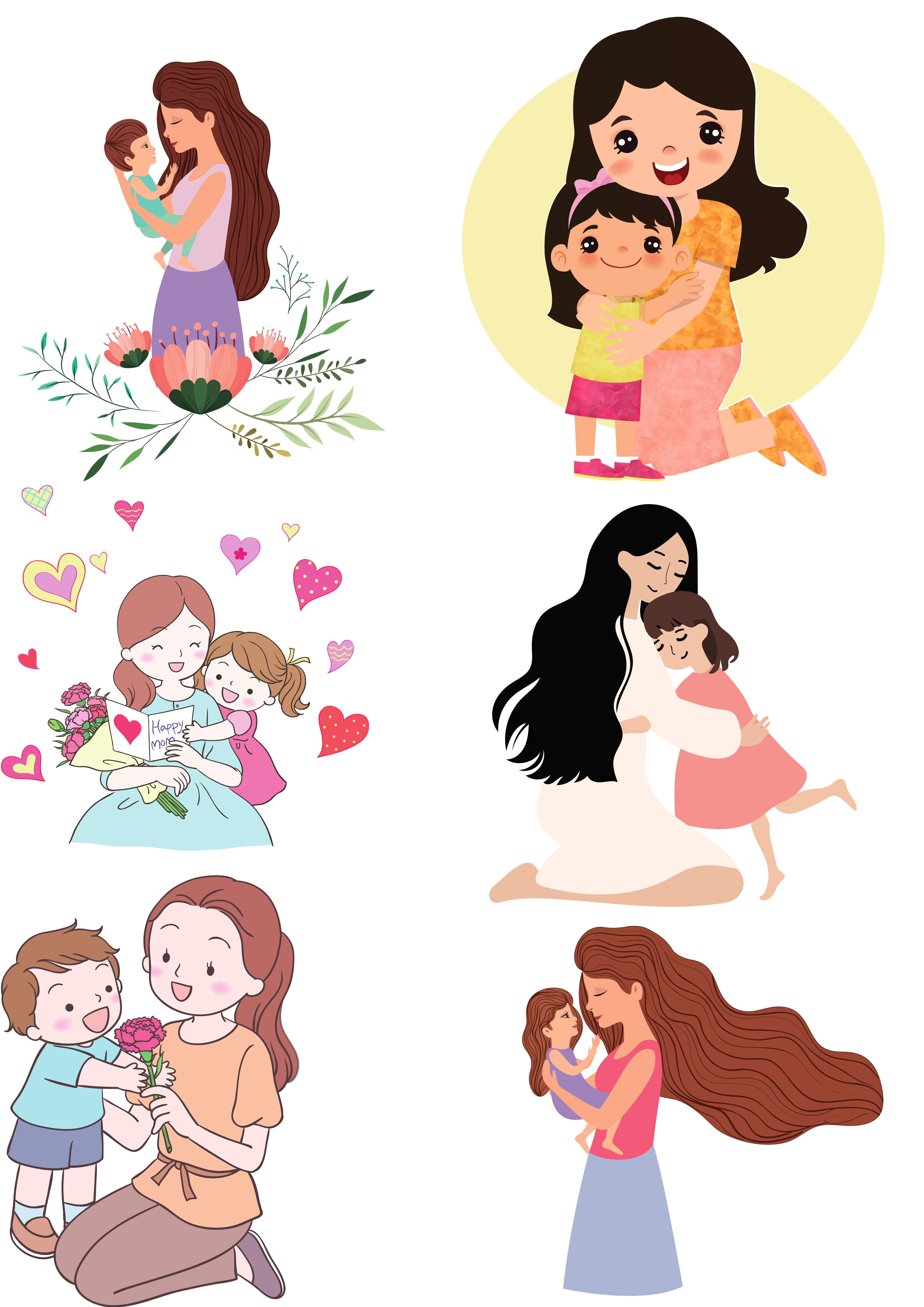 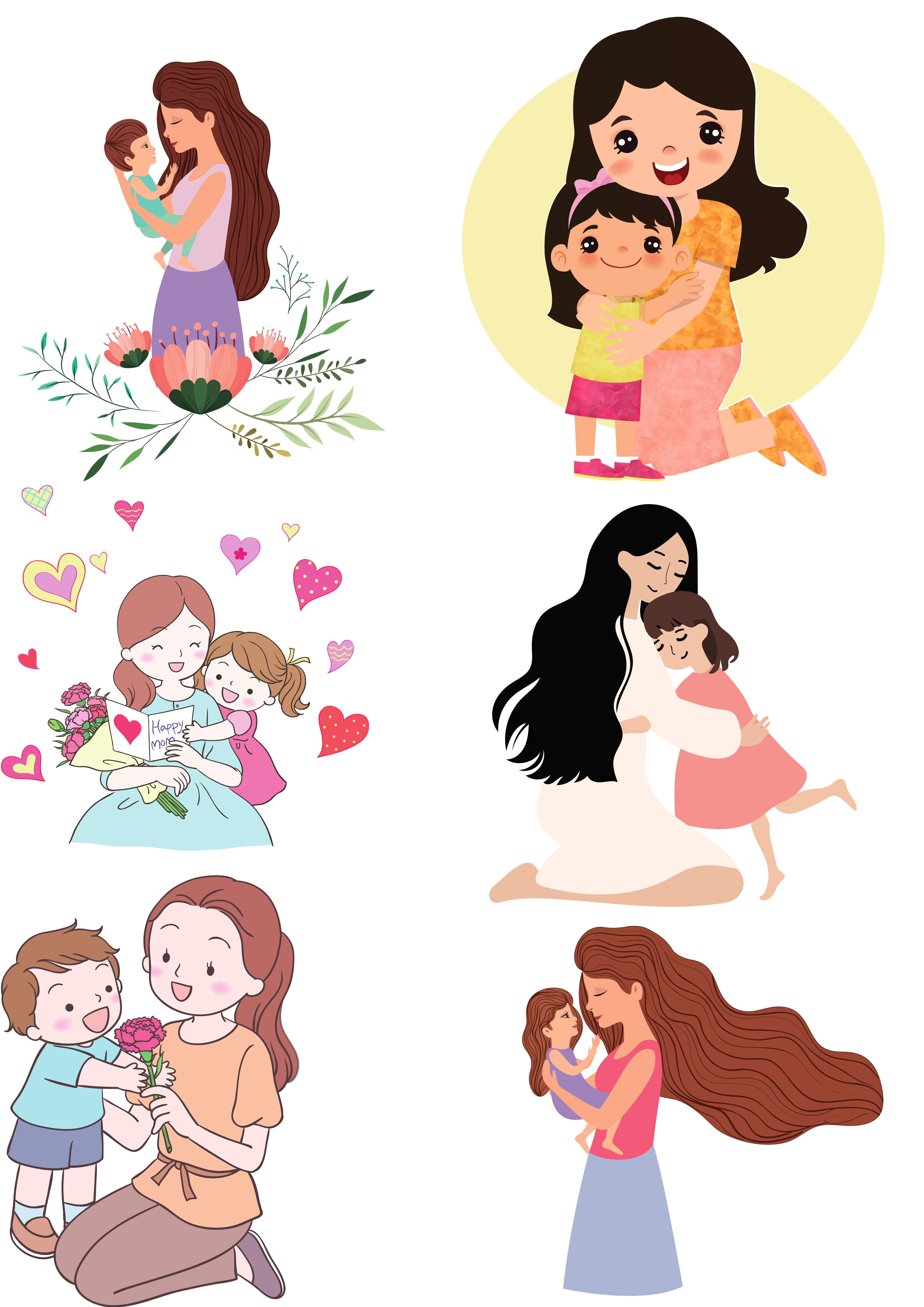 Tuổi thơ chở đầy cổ tích
Dòng sông lời mẹ ngọt ngào
Đưa con đi cùng đất nước
Chòng chành nhịp võng ca dao.
Thời gian chạy qua tóc mẹ
Một màu trắng đến nôn nao
Lưng mẹ cứ còng dần xuống
Cho con ngày một thêm cao.
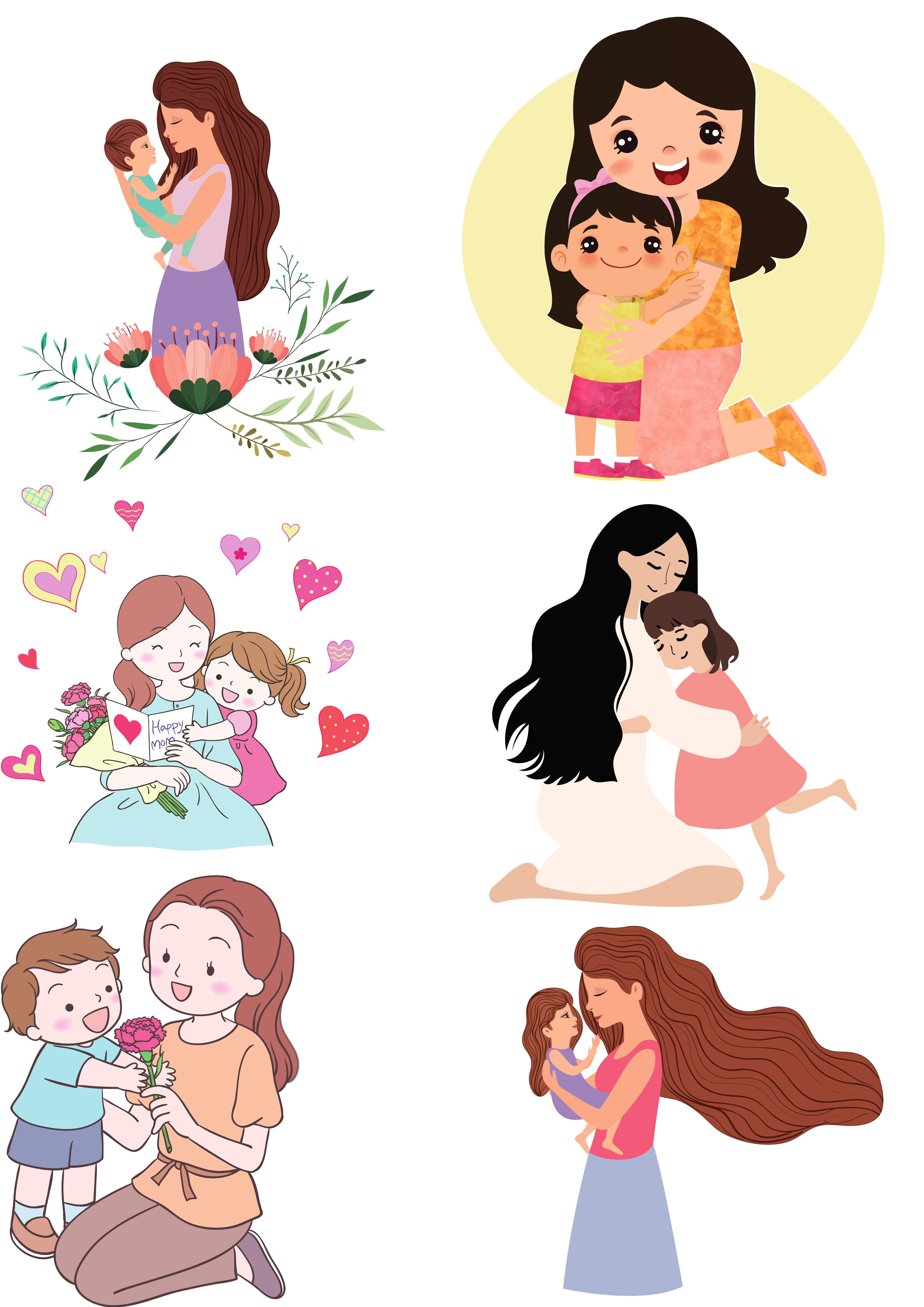 Con gặp trong lời mẹ hát
Cánh cò trắng, dải đồng xanh
Con yêu màu vàng hoa mướp
“Con gà cục tác lá chanh”.
Mẹ ơi, trong lời mẹ hát
Có cả cuộc đời hiện ra
Lời ru chắp con đôi cánh
Lớn rồi con sẽ bay xa.
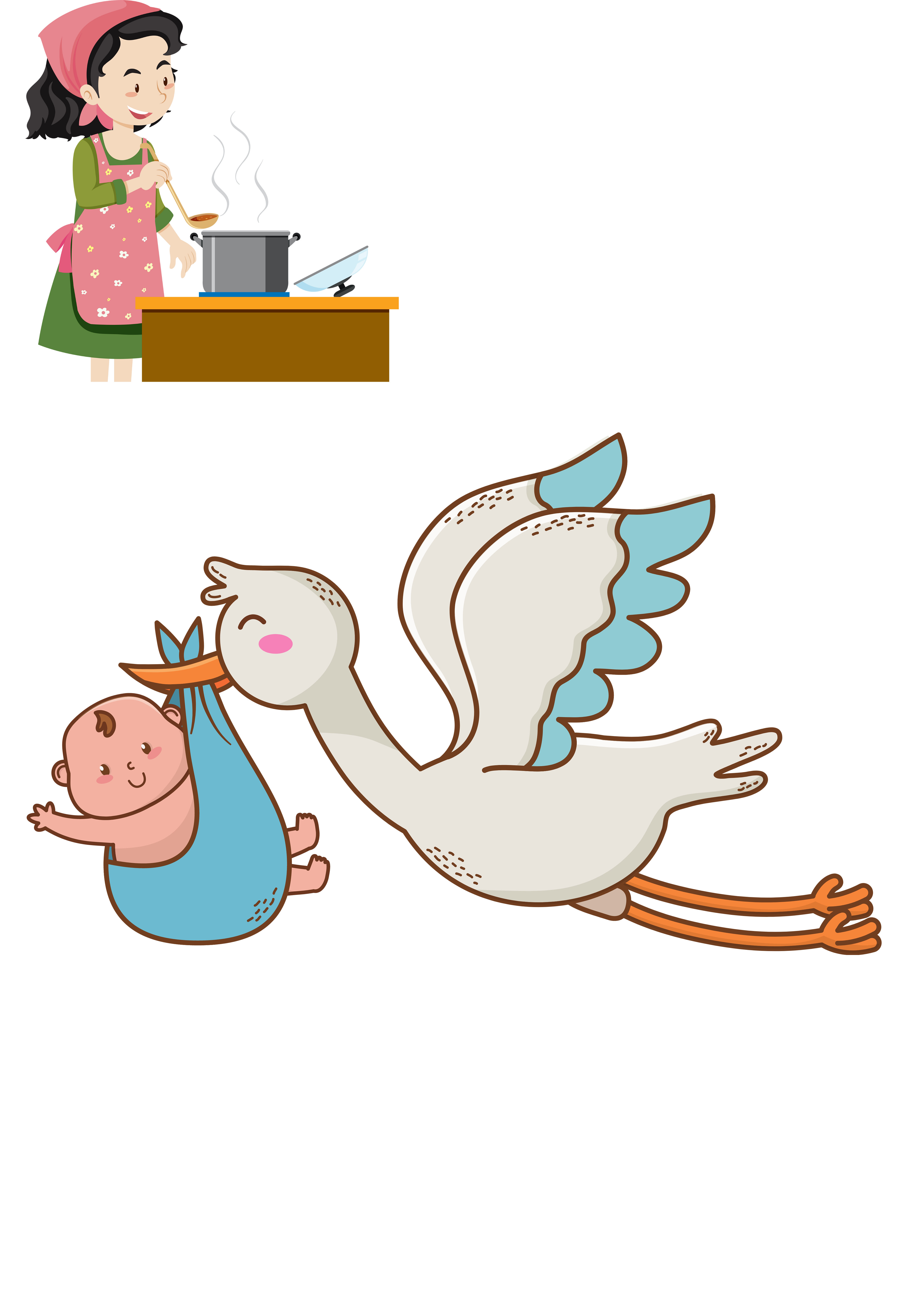 Trương Nam Hương
Nội dung
Ca ngợi lời hát, lời ru của mẹ có ý nghĩa rất quan trọng đối với cuộc đời đứa trẻ.
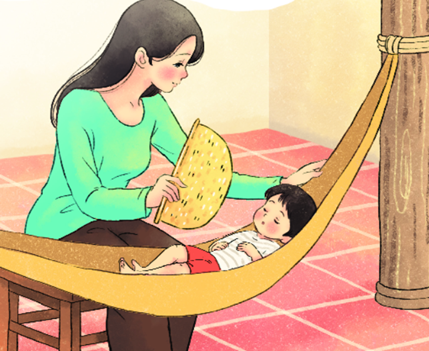 Trong lời mẹ hát
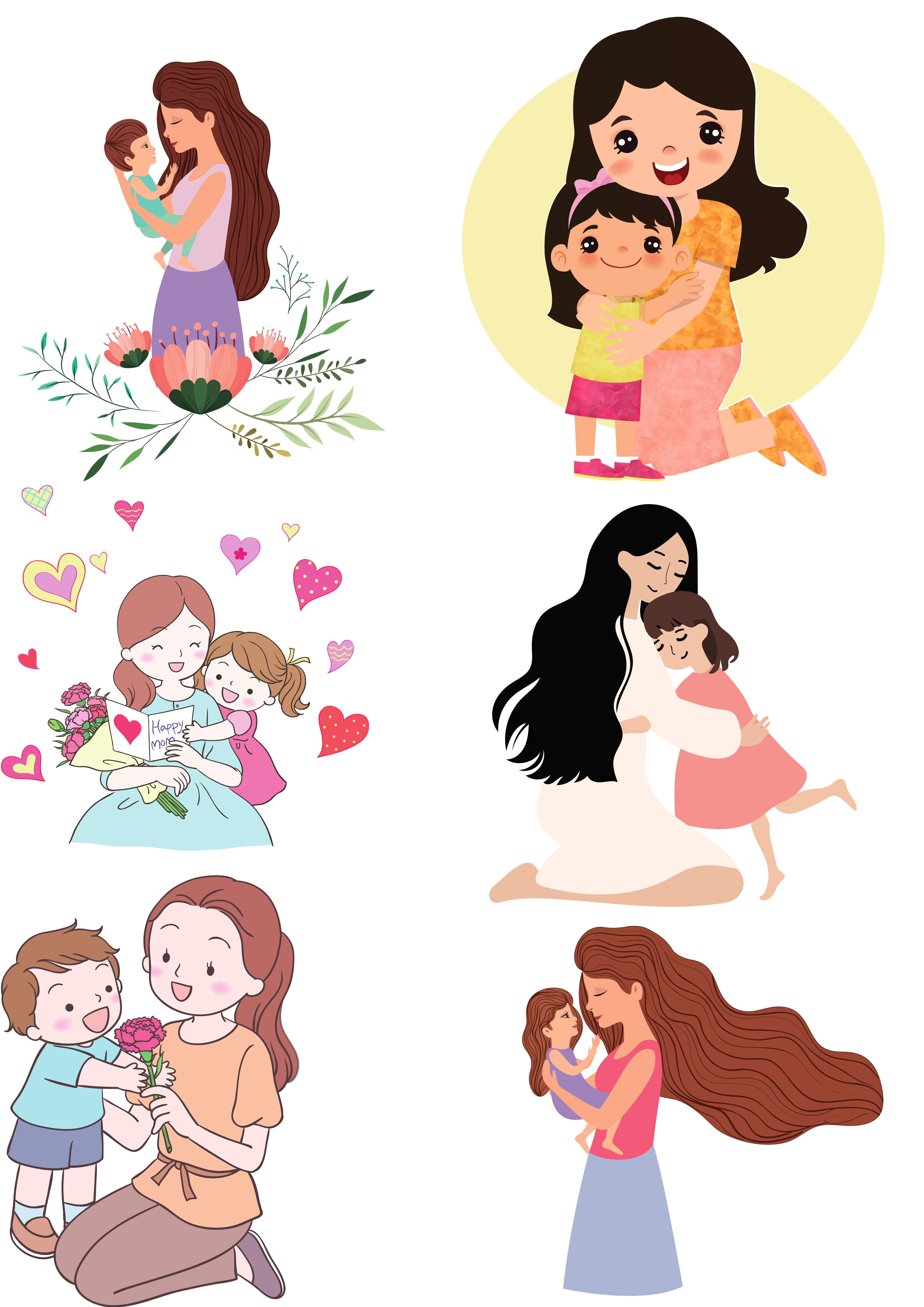 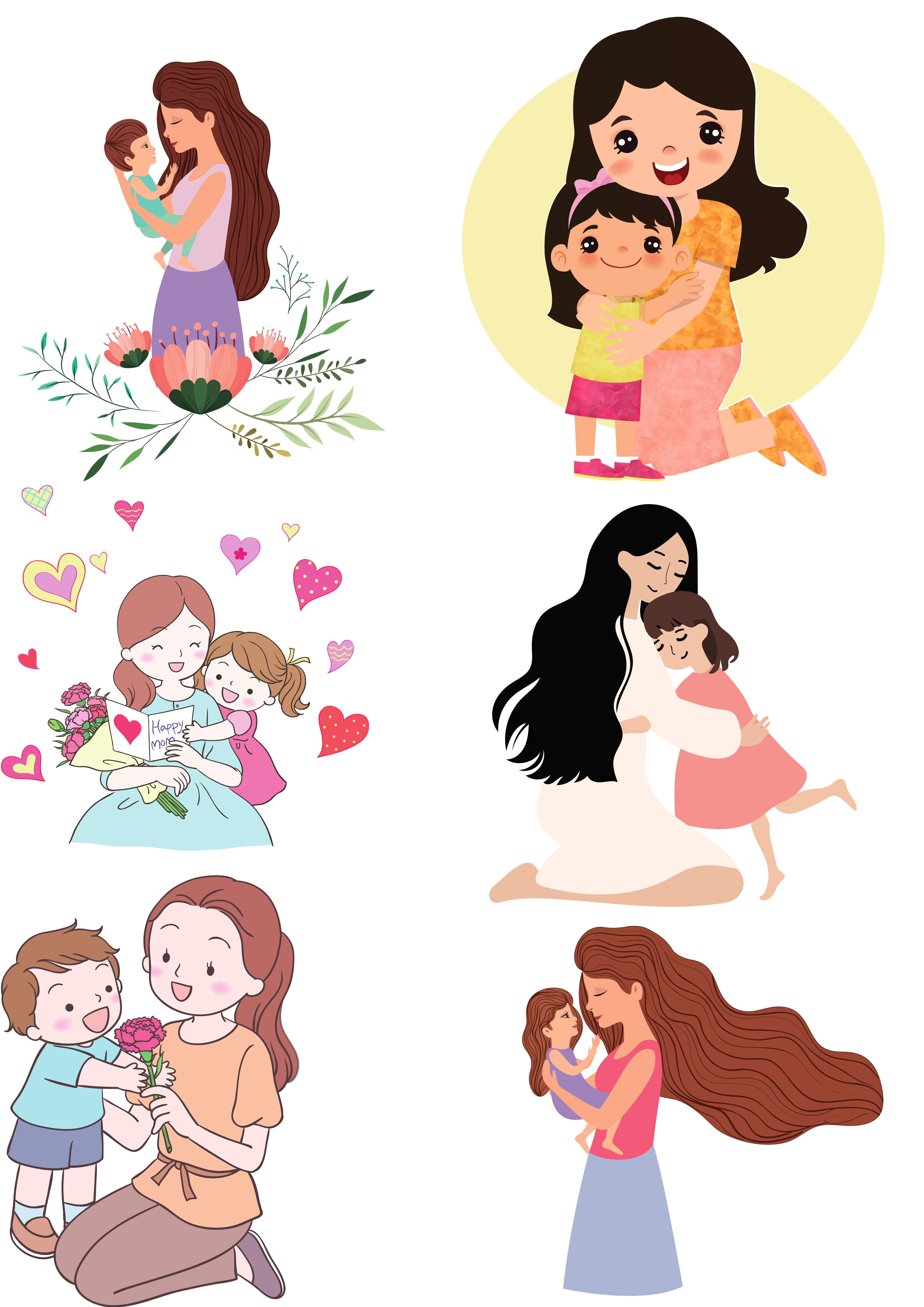 Tuổi thơ chở đầy cổ tích
Dòng sông lời mẹ ngọt ngào
Đưa con đi cùng đất nước
Chòng chành nhịp võng ca dao.
Thời gian chạy qua tóc mẹ
Một màu trắng đến nôn nao
Lưng mẹ cứ còng dần xuống
Cho con ngày một thêm cao.
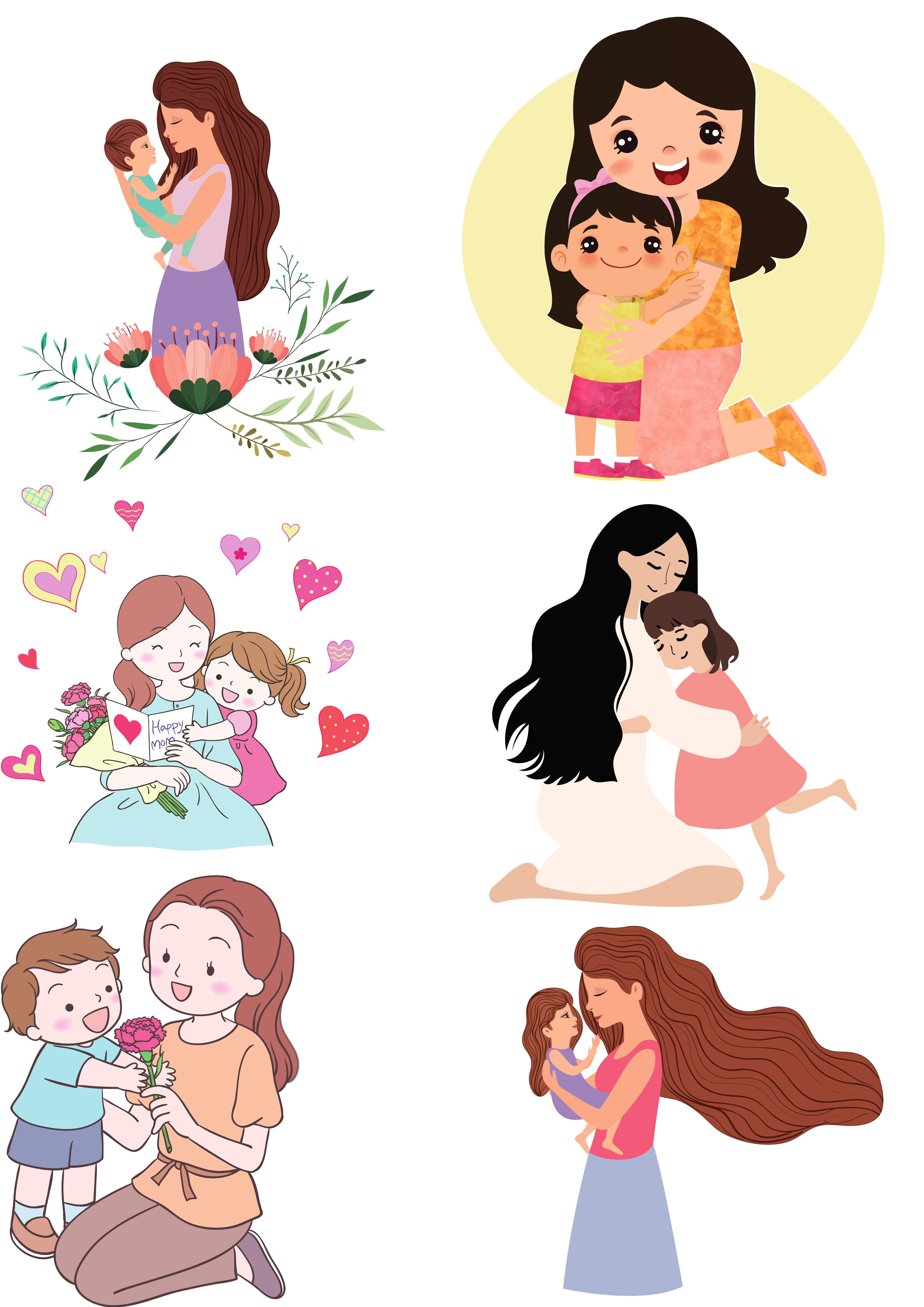 Con gặp trong lời mẹ hát
Cánh cò trắng, dải đồng xanh
Con yêu màu vàng hoa mướp
“Con gà cục tác lá chanh”.
Mẹ ơi, trong lời mẹ hát
Có cả cuộc đời hiện ra
Lời ru chắp con đôi cánh
Lớn rồi con sẽ bay xa.
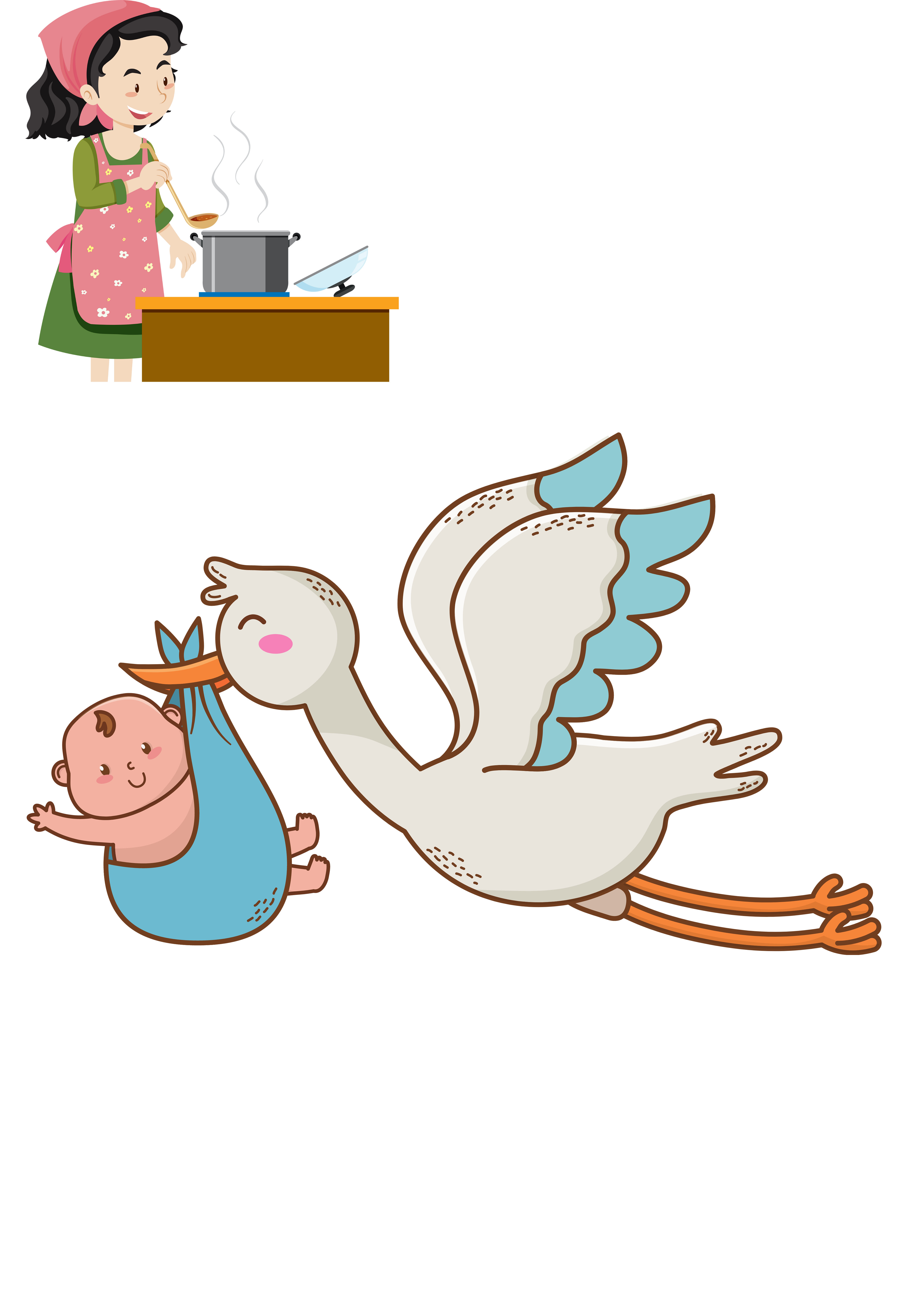 Trương Nam Hương
Luyện viết từ khó
Chòng chành
Ngọt ngào
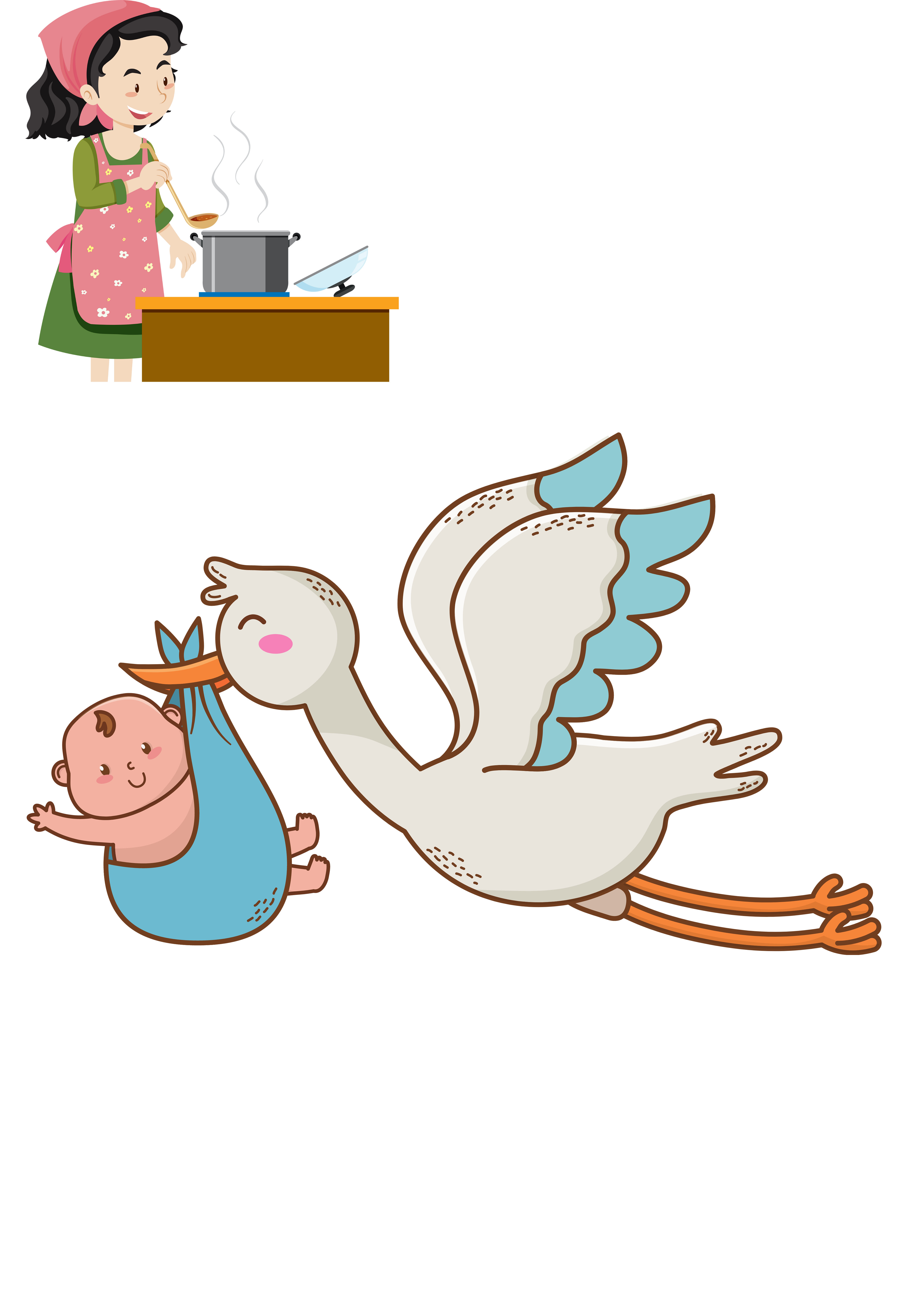 Lời ru
Nôn nao
Luyện tập
2. Chép lại tên các cơ quan, tổ chức trong đoạn văn sau. Tên các cơ quan, tổ chức ấy được viết như thế nào ?
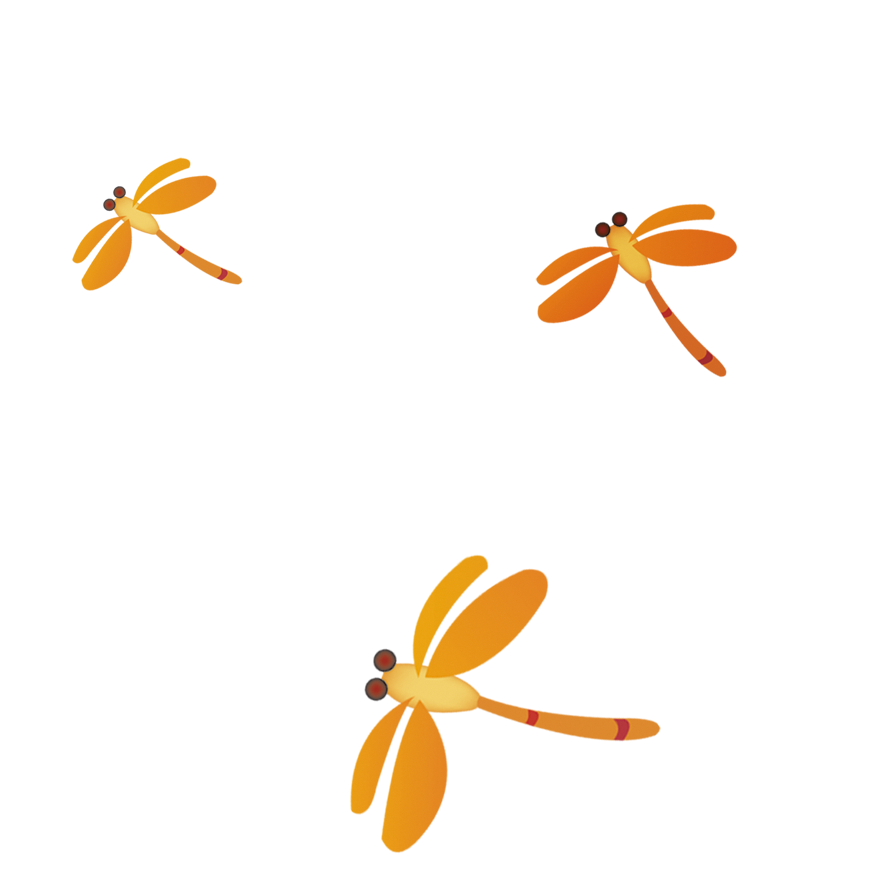 CÔNG ƯỚC VỀ QUYỀN TRẺ EM
Công ước về quyền trẻ em là văn bản quốc tế đầu tiên đề cập toàn diện các quyền của trẻ em trên cơ sở thừa nhận trẻ em có quyền được chăm sóc, bảo vệ và giúp đỡ đặc biệt.
Việc soạn thảo Công ước được tiến hành từ năm 1979. Nhóm công tác của Liên hợp quốc đặc trách soạn thảo gồm 43 nước thành viên Uỷ ban Nhân quyền Liên hợp quốc và một số cơ quan thuộc hệ thống Liên hợp quốc như Tổ chức Nhi đồng Liên hợp quốc,  Tổ chức Lao động Quốc tế cùng khoảng 50 tổ chức phi chính phủ như Tổ chức Quốc tế về bảo vệ trẻ em, Liên minh Quốc tế Cứu trợ trẻ em, Tổ chức Ân xá Quốc tế, Tổ chức Cứu trợ trẻ em của Thuỵ Điển, ....
Việc soạn thảo Công ước được tiến hành từ năm 1979. Nhóm công tác của Liên hợp quốc đặc trách soạn thảo gồm 43 nước thành viên Uỷ ban Nhân quyền Liên hợp quốc và một số cơ quan thuộc hệ thống Liên hợp quốc như Tổ chức Nhi đồng Liên hợp quốc,  Tổ chức Lao động Quốc tế cùng khoảng 50 tổ chức phi chính phủ như Tổ chức Quốc tế về bảo vệ trẻ em, Liên minh Quốc tế Cứu trợ trẻ em, Tổ chức Ân xá Quốc tế, Tổ chức Cứu trợ trẻ em của Thuỵ Điển, ....
Sau 10 năm soạn thảo, sửa đổi, ngày 20- 11- 1989, Công ước được Đại hội Đồng Liên hiệp quốc chính thức thông qua. từ ngày 2- 9- 1990, Công ước có hiệu lực, trở thành ật quốc tế. Đến tháng 12- 1996, đã có 187 quốc gia tham gia Công ước
Sau 10 năm soạn thảo, sửa đổi, ngày 20- 11- 1989, Công ước được Đại hội Đồng Liên hiệp quốc chính thức thông qua. từ ngày 2- 9- 1990, Công ước có hiệu lực, trở thành ật quốc tế. Đến tháng 12- 1996, đã có 187 quốc gia tham gia Công ước
Việt Nam là quốc gia đầu tiên của châu Á và là nước thứ hai trên thế giới phê chuẩn Công ước về quyền trẻ em
Theo VŨ NGỌC BÌNH
Tên các cơ quan, tổ chức có trong đoạn văn:
05
01
- Liên hợp quốc
Liên minh Quốc tế Cứu trợ trẻ em
06
02
Tổ chức Ân xá quốc tế
Uỷ ban Nhân quyền Liên hợp quốc
Tổ chức Cứu trợ trẻ em của Thuỵ Điển
07
03
Tổ chức Nhi đồng Liên hợp quốc
04
08
Đại hội đồng Liên hợp quốc.
Tổ chức Quốc tế về bảo vệ trẻ em
Quy tắc viết tên các cơ quan,  tổ chức
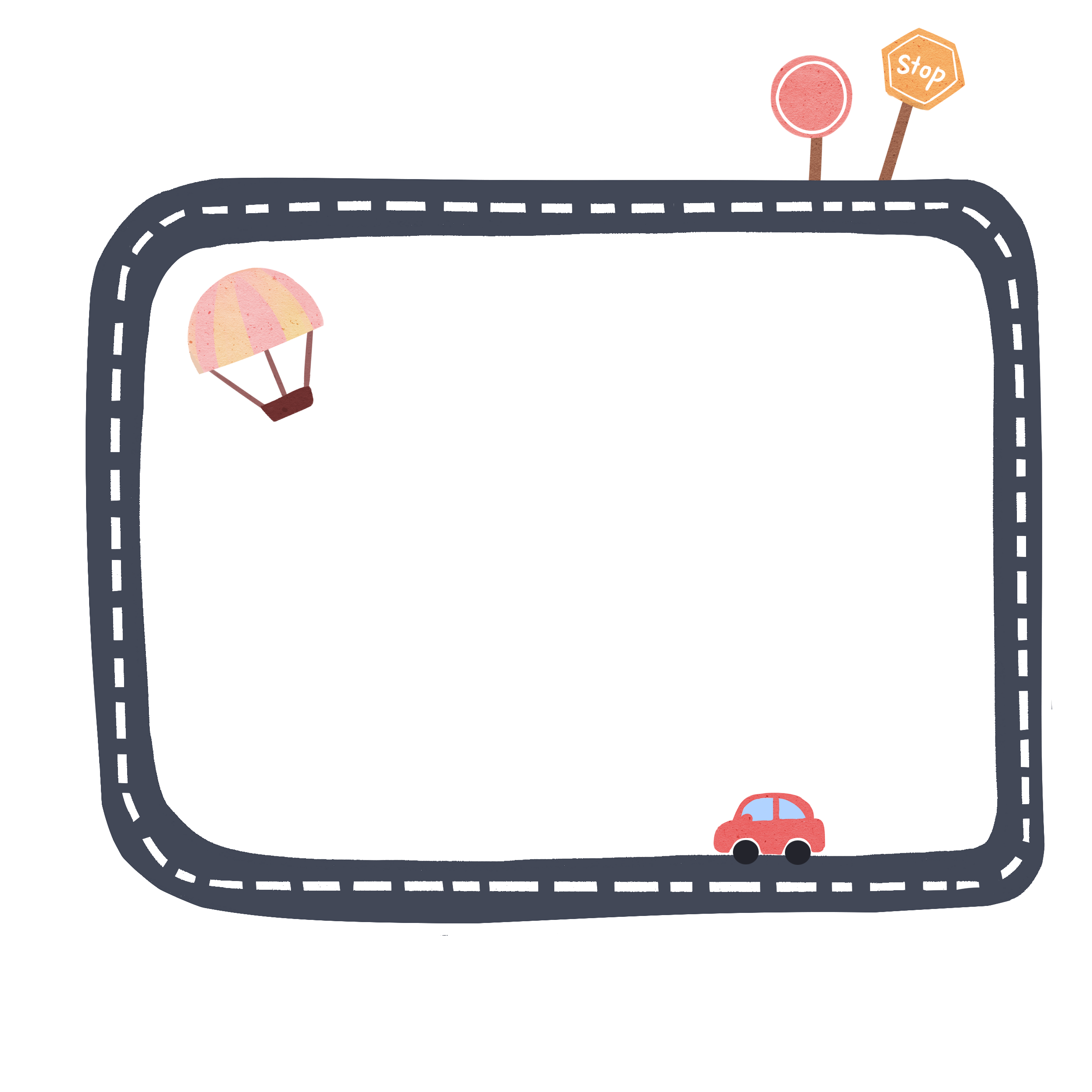 Viết hoa chữ cái đầu của các từ, cụm từ chỉ loại hình cơ quan, tổ chức; chức năng, lĩnh vực hoạt động của cơ quan, tổ chức
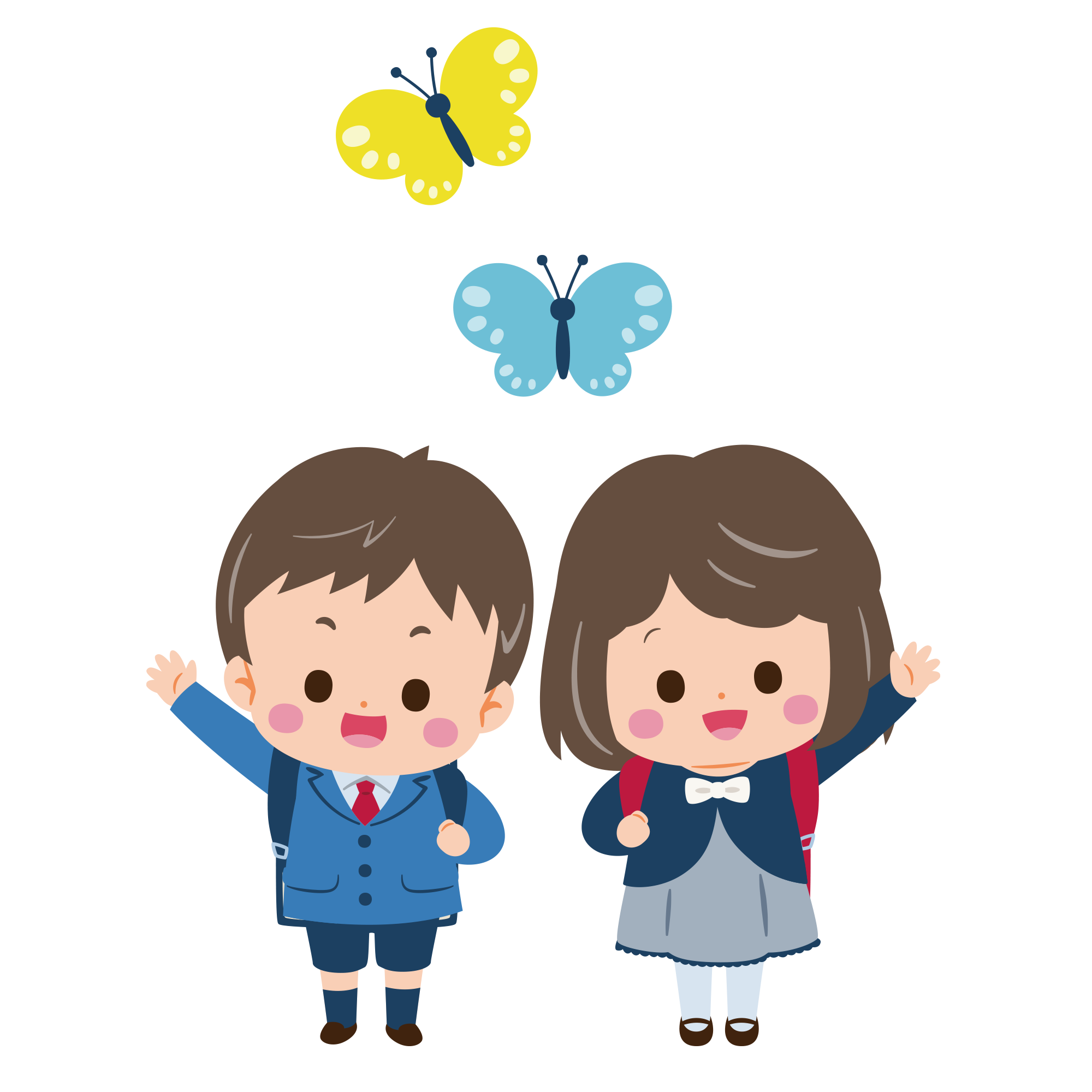 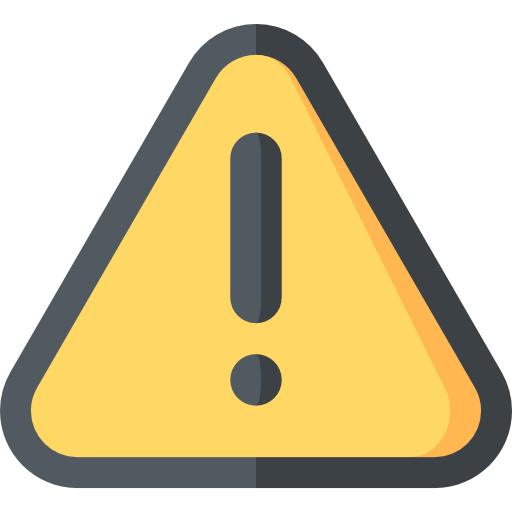 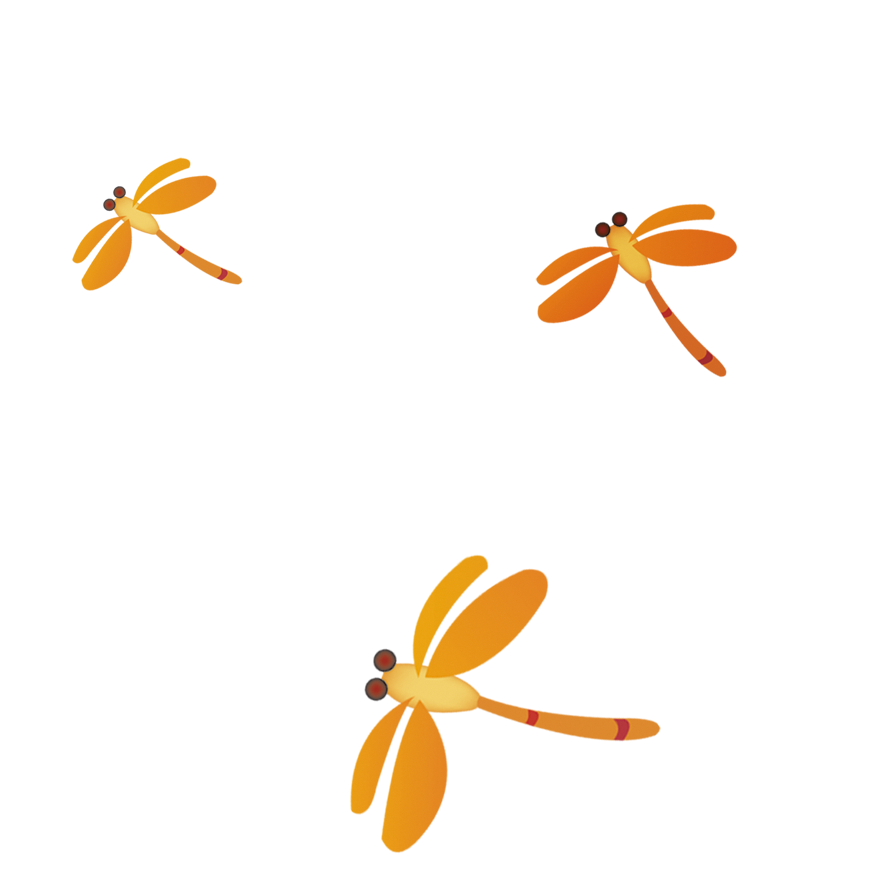 đánh giá mục tiêu
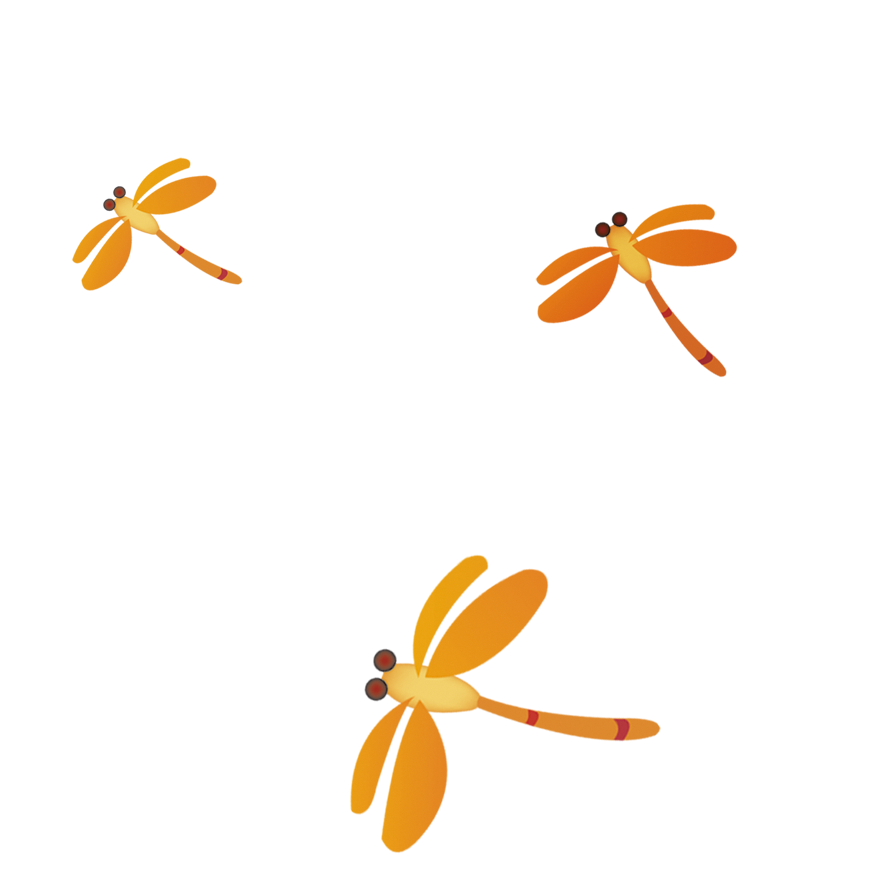 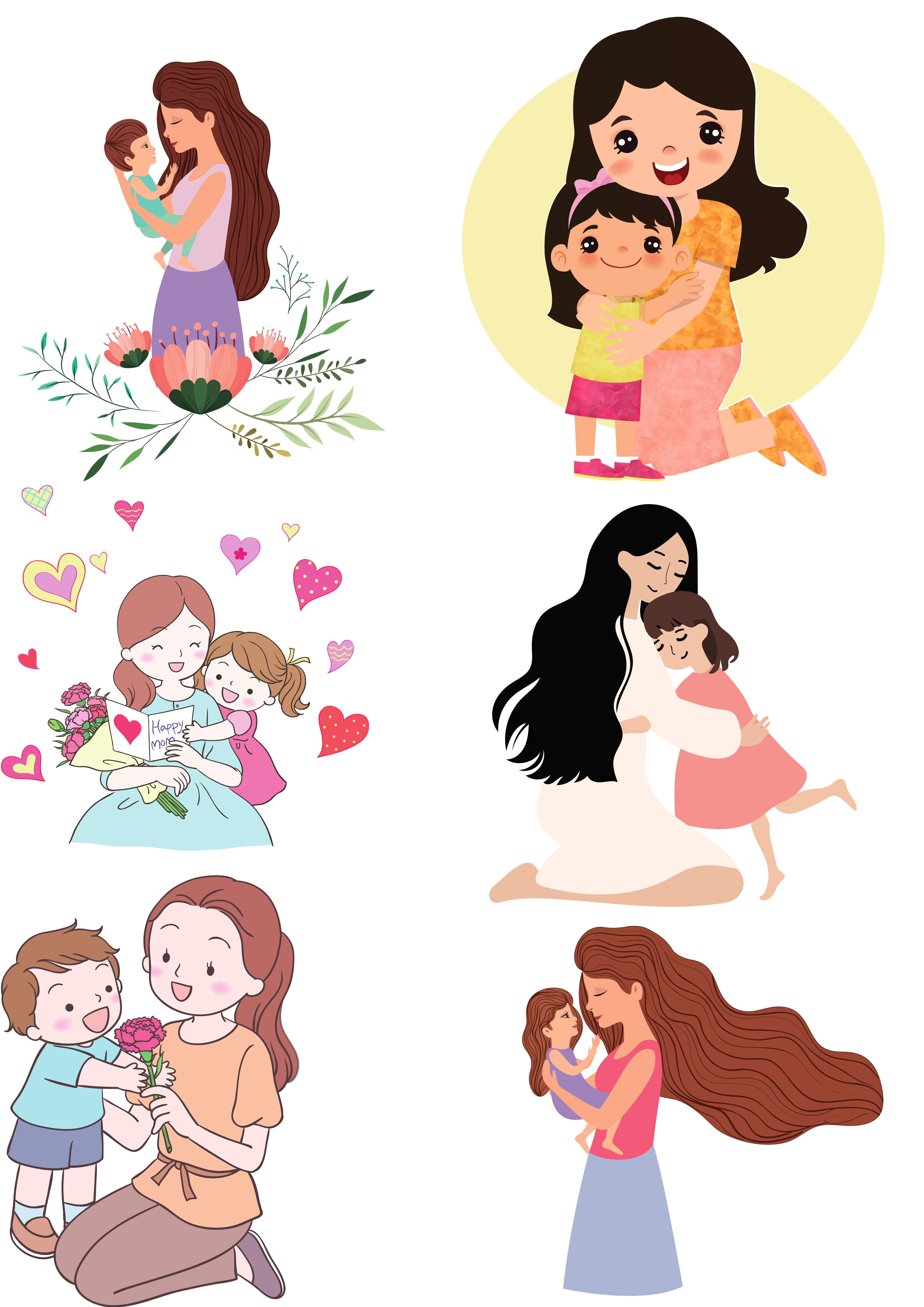 Nghe - viết đúng bài thơ Trong lời mẹ hát
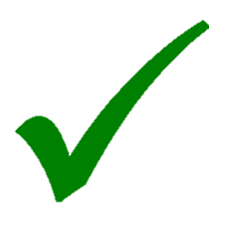 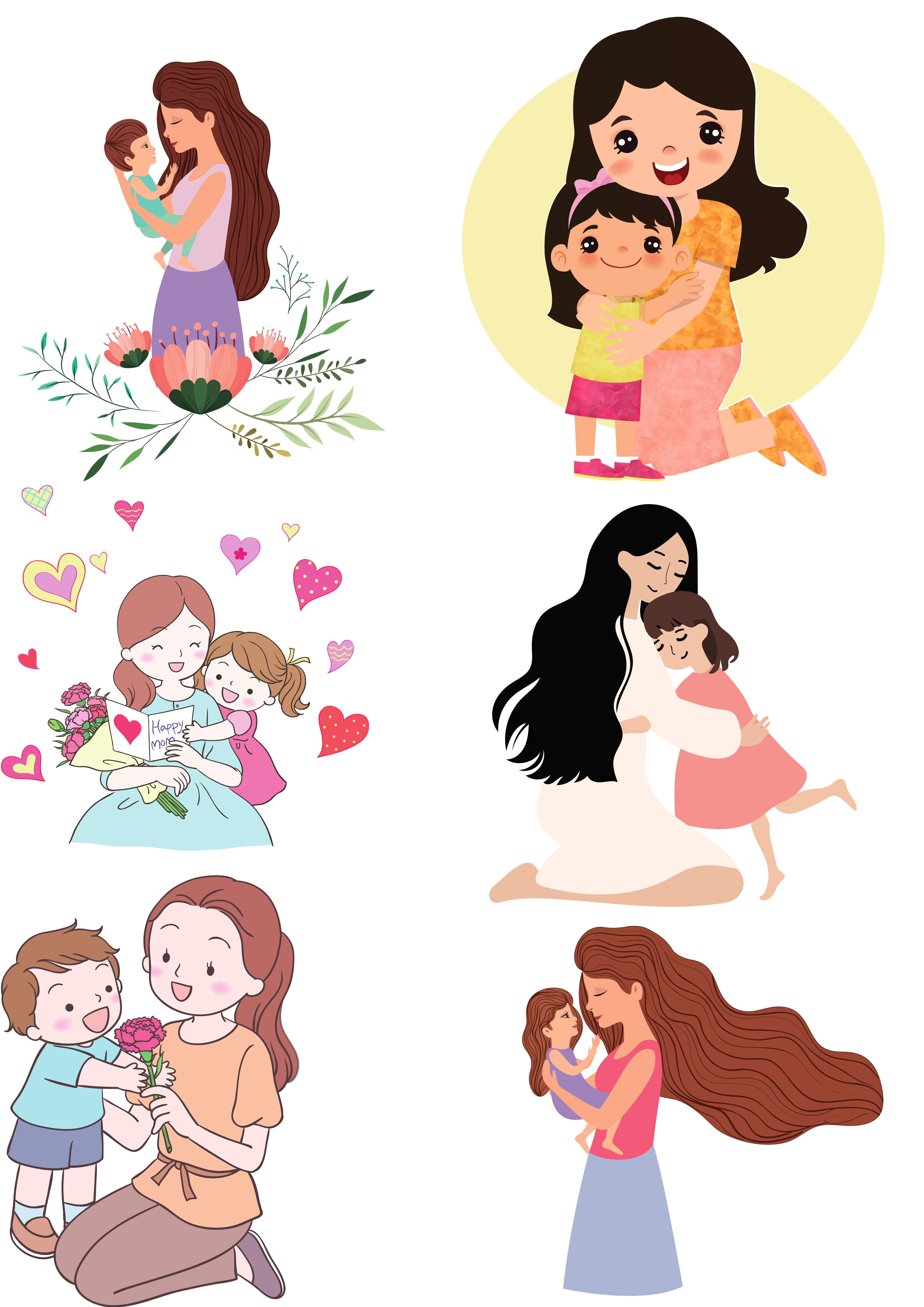 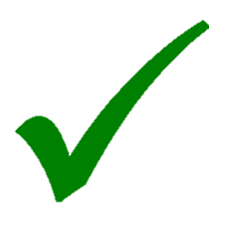 Trình bày đúng hình thức thơ
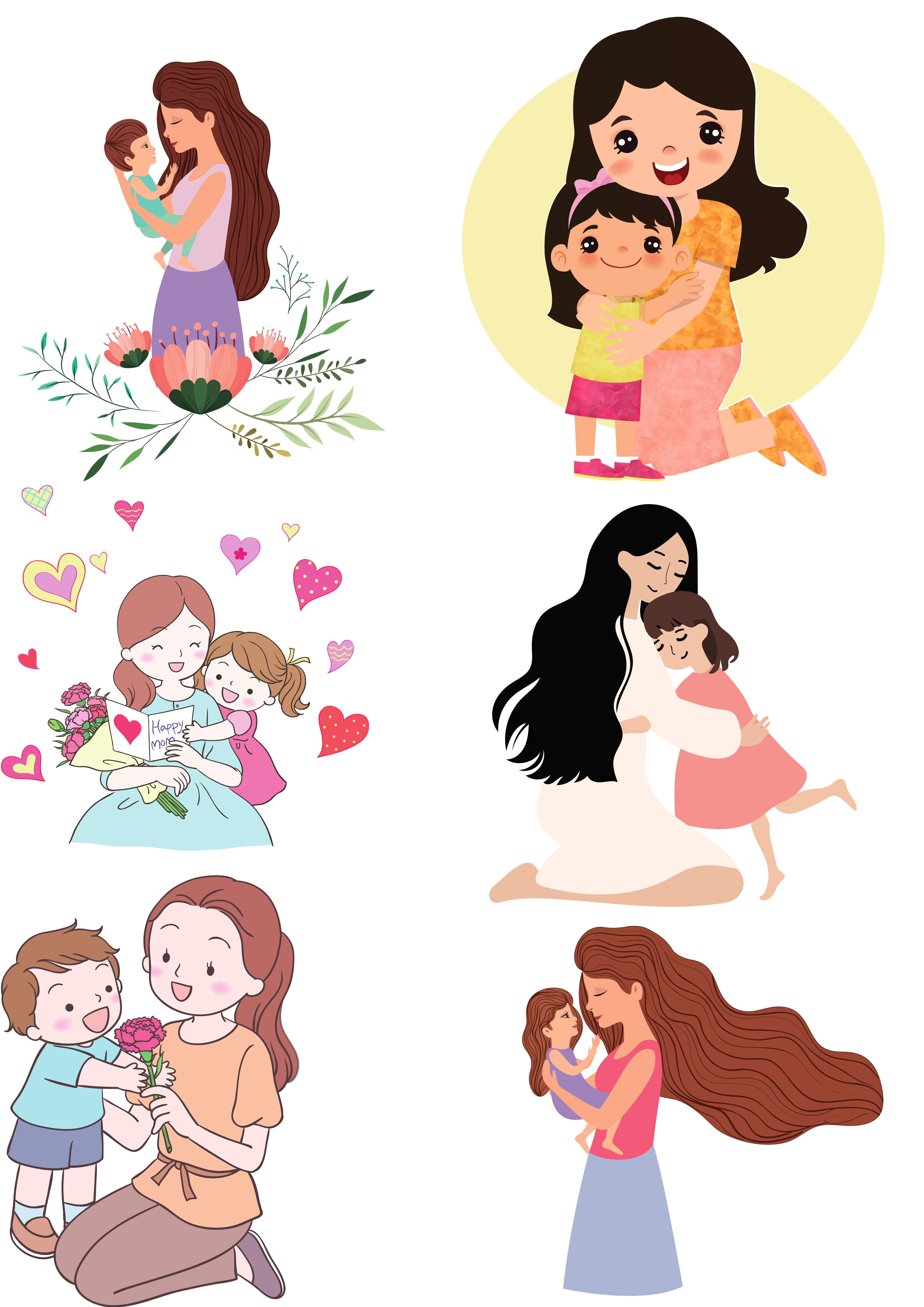 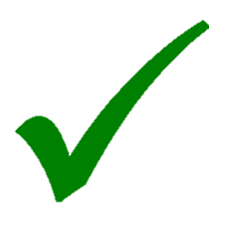 Tiếp tục ôn quy tắc viết hoa tên các cơ quan, tổ chức.
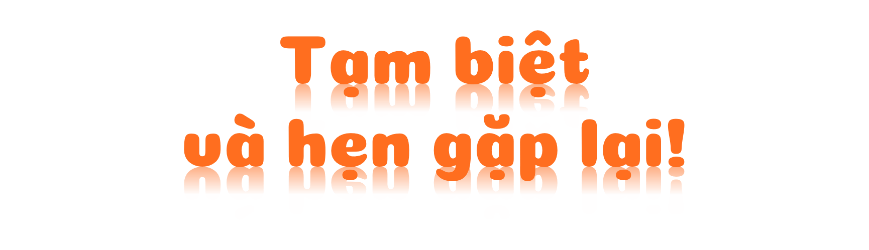